Dilworth’s Theory
——  蒋晟
定理内容

定理证明

应用
Dilworth’s theory(Dilworth 1948,Galvin 1994)
	对于任意有限偏序集，其最大反链中元素的数目等于最小链划分中链的数目

对偶形式：
	对于任意有限偏序集，其最大链中元素的数目等于最小反链划分中反链的数目
[Speaker Notes: 狄尔沃斯定理，也被称作偏序集的分解定理]
什么是链与反链？

定义：
	链（chain）是一个偏序集S的全序子集（所谓全序是指任意两个元素可比较）
	反链（antichain）是一个偏序集S的子集，其中任意两个元素不可比较
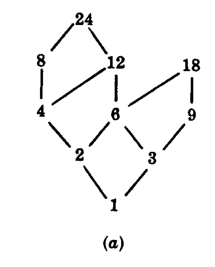 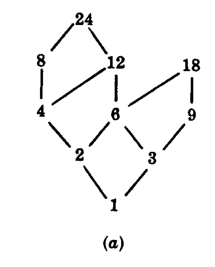 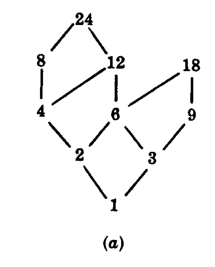 定理内容

定理证明

应用
[Speaker Notes: 这里极小元和the first element不同
极小元在教材上的定义是集合中不存在严格先于该元素的元素
为什么有限偏序集极小元存在？]
定理内容

定理证明

应用
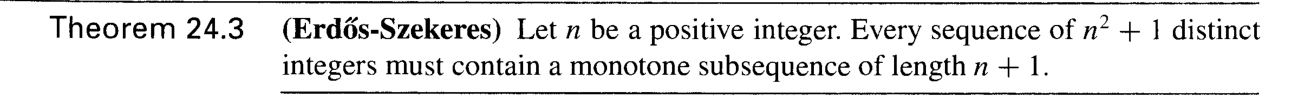 小小的总结：
	可以发现，当从正面比较难以解决问题时， Dilworth’s theory提供了一种反过来思考问题的角度.
	但是要注意偏序关系的选取要恰当.而且链与反链在定义上属于非黑即白的，对于超出两元对立的范畴的问题就无能为力了.
THANKS
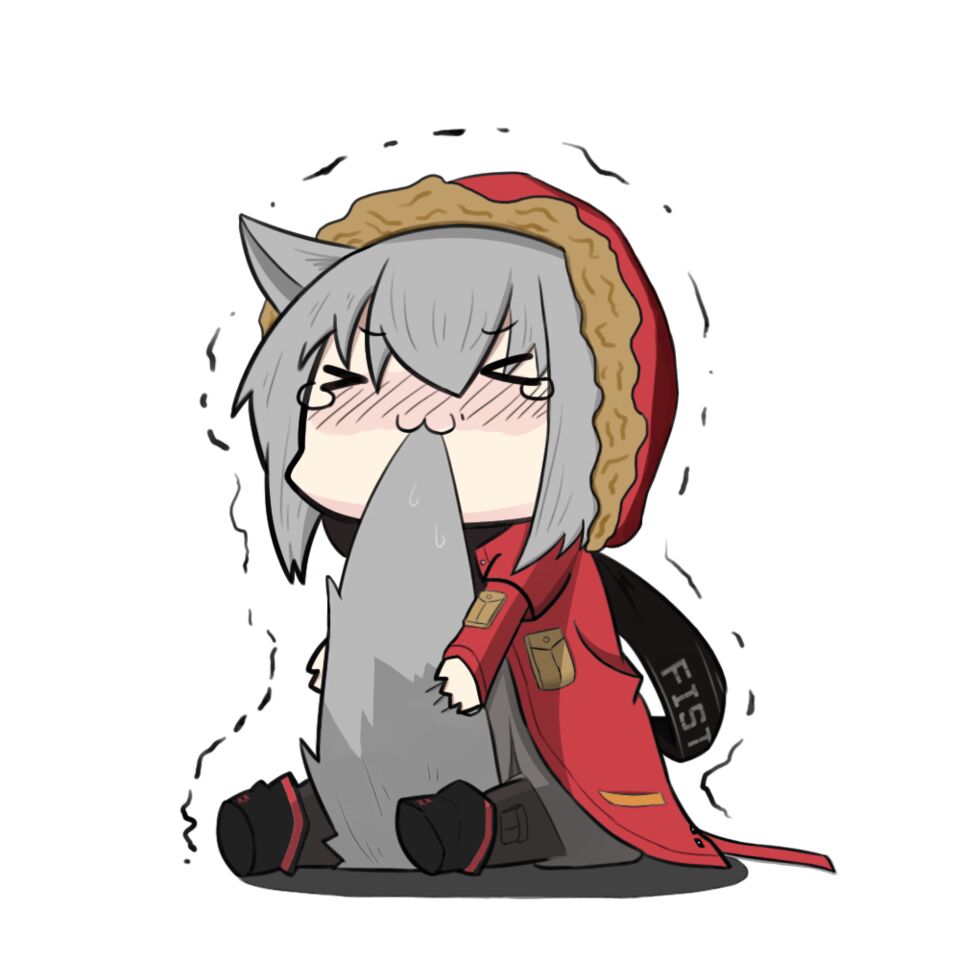